Structures and bonding
Further Ionic Bonding
Worksheet
Combined science - Chemistry - Key Stage 4
Mr Robbins
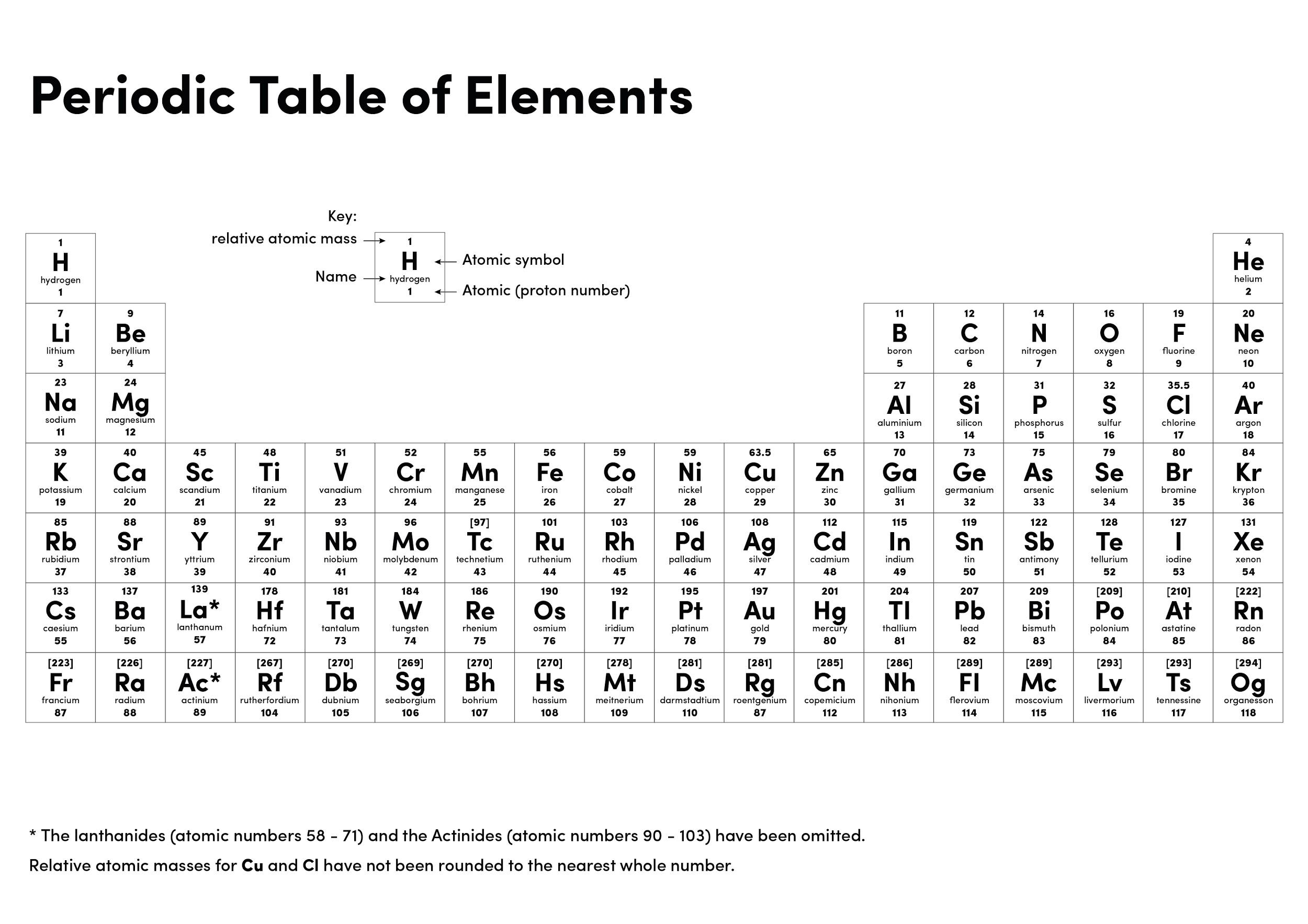 Draw a diagram to show what happens when Calcium (Ca) Reacts with Chlorine (Cl)

Show the atoms outside shells
Draw arrows to show how the electrons move
Draw the ions with brackets and charges
Ca is in group 2 and Cl is in group 7
Giant ionic lattice
Ionic compounds form giant ionic lattices
Giant = Big
Ionic = Made of oppositely charged ions
Lattice = Repeating structure
E.g. NaCl
‹#›
Independent practice:
Copy and complete the table. The first one has been completed for you.
‹#›
Your turn
Magnesium Oxide contains Magnesium (Mg2+) ions and Oxide (O2-) ions.
Describe in terms of electrons what happens when Magnesium reacts with Oxygen
Change in the metal
Change in the non-metal
Attraction between opposite charges
Ionic formula
‹#›
Your Turn
Magnesium Bromide contains Magnesium (Mg2+) ions and Bromide (Br-) ions.
Describe in terms of electrons what happens when Magnesium reacts with Bromine
Change in the metal
Change in the non-metal
Attraction between opposite charges
Ionic formula
‹#›